Terminkalender
Produced by: CS IL08
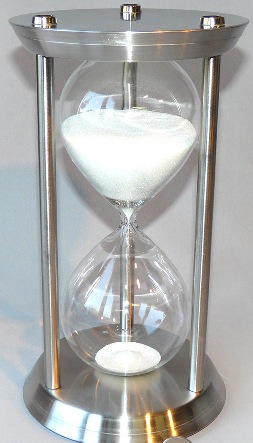 Ablauf
Vorstellung Team
IT Applikationsentwickler Lehre	
Terminplaner
Zukunft
Fragerunde	
Kaffee & Gipfeli
Unser Team:
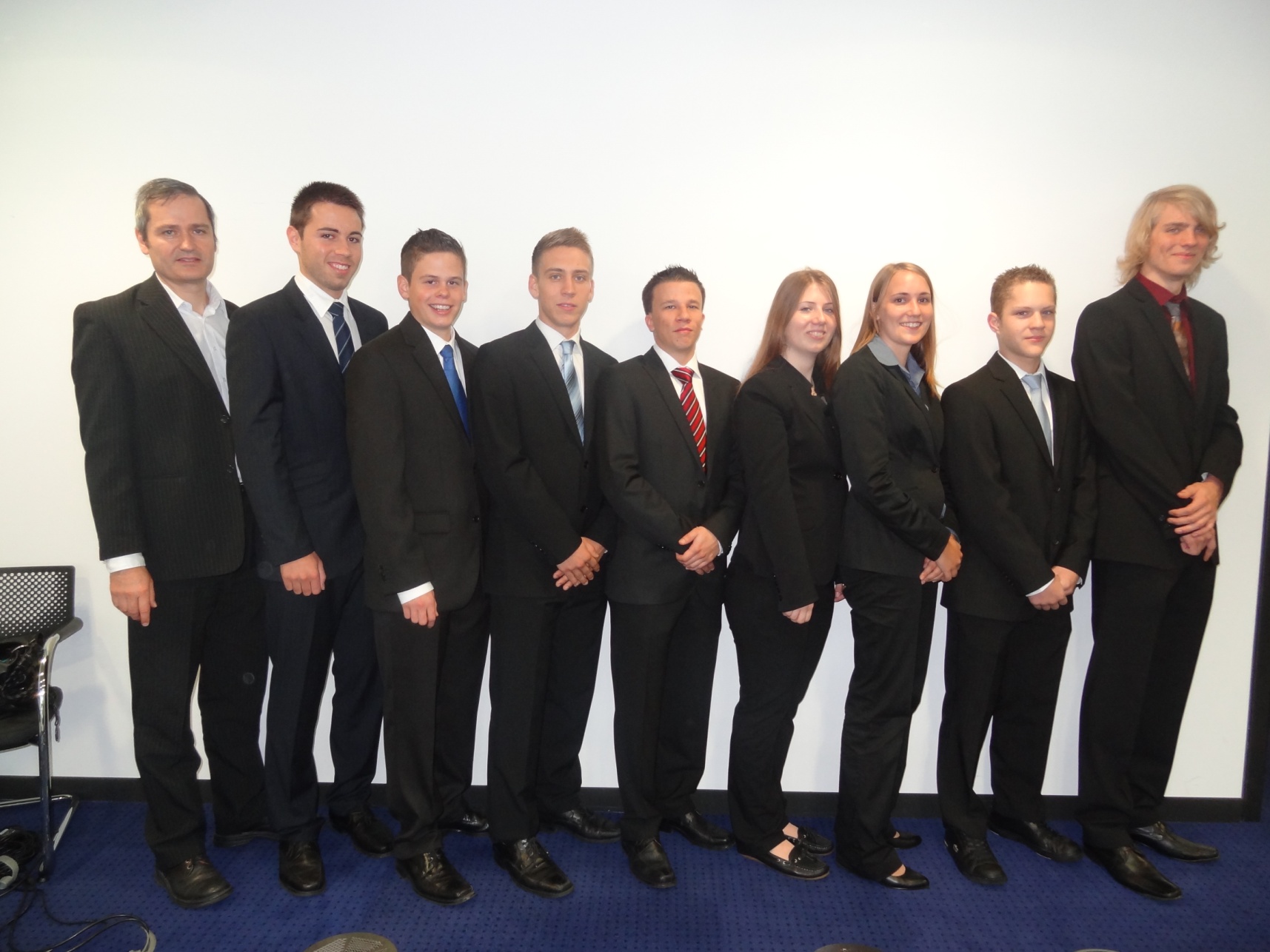 [Speaker Notes: Beni ruft leute auf
Jeder stellt sich selbst vor mit namen & abteilungen usw.]
Unsere Lehre: Aufbau
1 Lehrjahr    2 Lehrjahr      3 Lehrjahr    4 Lehrjahr
Berufsschule:


IT-Module und BMS / Allgemein-bildung
Santis Training:

ÜK Module und Betriebliche Java / IT Ausbildung
2. Java Einsatz
1. Java Einsatz
Business / KV Einsatz
Betriebsorganisation kennenlernen
Ausbildung am Arbeitsplatz
Ausbildung in der Schule
[Speaker Notes: //TODO: Schule nach Folie 5 (Benji)]
Unsere Lehre: Santis Training AG
Überbetriebliche Kurse :
Microsoft Word, Office, Excel,...
Webpage erstellen mit HTML, JavaScript, CSS
First Level Support
....

Betriebliche Kurse:
Kommunikations- und Präsentationstechnik
Java Grundlagen
J2EE
Projektarbeit kennenlernen durch ein eigenes Projekt
.....
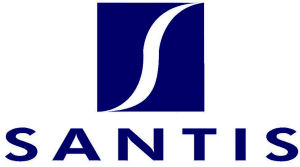 Unsere Lehre: Projektwoche
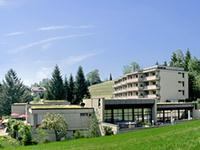 Schwarzenberg, Luzern
Projekt: «LAN-Party organisieren»

Ziel 
Teamarbeit
Projektleben kennenlernen
Projektphasen
Unsere Lehre: Berufsschule
Allgemeinbildungsunterricht (ABU)
Berufsmaturitätsschule (BMS)
Berufsschule
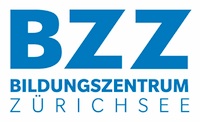 Unsere Lehre: Allgemeinbildungsunterricht (ABU)
Fächer:
Sprache und Kommunikation (ABU)
Gesellschaft (ABU)
Technisches Englisch und Vorbereitung auf First Certificate Exam (FCE)
Finanzmathematik
Betriebswirtschaftslehre (BWL) / Volkswirtschaftslehre (VWL)

Exkursionen:
Bundeshaus
Museen
Unsere Lehre: Berufsmaturitätsschule (BMS)
BMS
Banken = Kaufmännische BMS
2 obligatorische Sprachaufenthalte (Dijon, England)
Wirtschaftswoche
3. Jahr Französisch-, Deutsch- LAP
Diplome
Diplôme d‘Etudes en Langue Français (DELF)
First Certificate Exam (FCE)
Unsere Lehre: Berufsschule Module
Grundlagenbezogene Module:


100: Daten charakterisieren
305: Multiusersysteme installieren
Schwerpunktbezogene Module:


226: Objektorientiert implementieren
150: E-Business Applikation
Berufsschule Horgen:
Überbetriebliche Kurse: 
101: Webauftritt erstellen		223: Multiuserapplikation OO
Unsere Lehre: Berufsschule Projektwoche
Varazze, Italien
Systemtechniker & Applikationsentwickler
Teamarbeit
Projekt durchführen
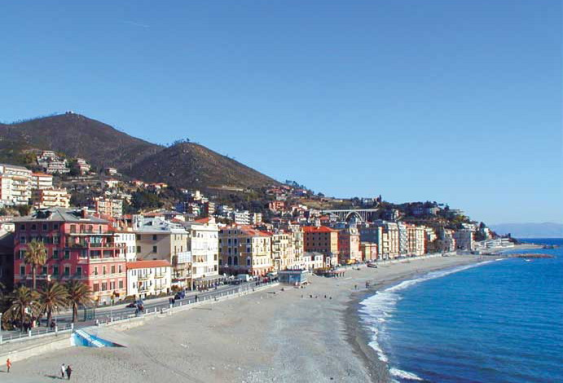 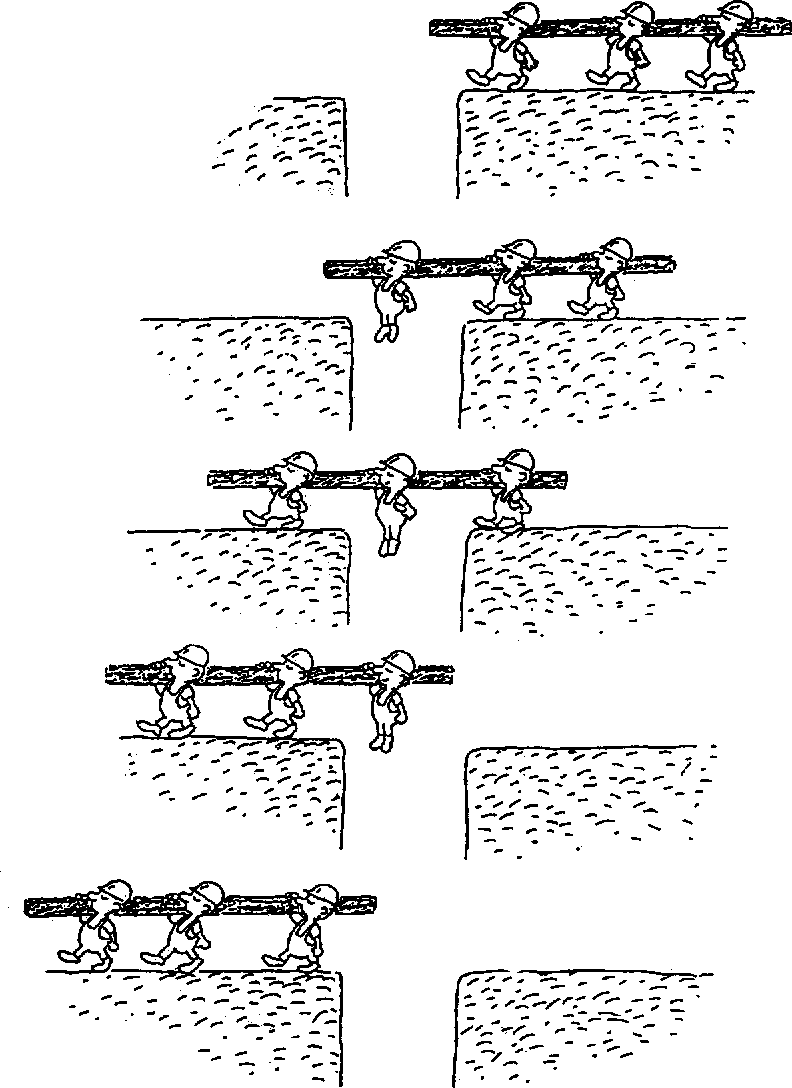 Unser Projekt
[Speaker Notes: Unsere Lehre: Bis anhin	– Einzelkämpfer
	    Heute     	– Ein Team

- Gemeinsam das in der Lehre angeeignete Wissen in einem Projekt anwenden olééé]
Unser Projekt: Terminkalender
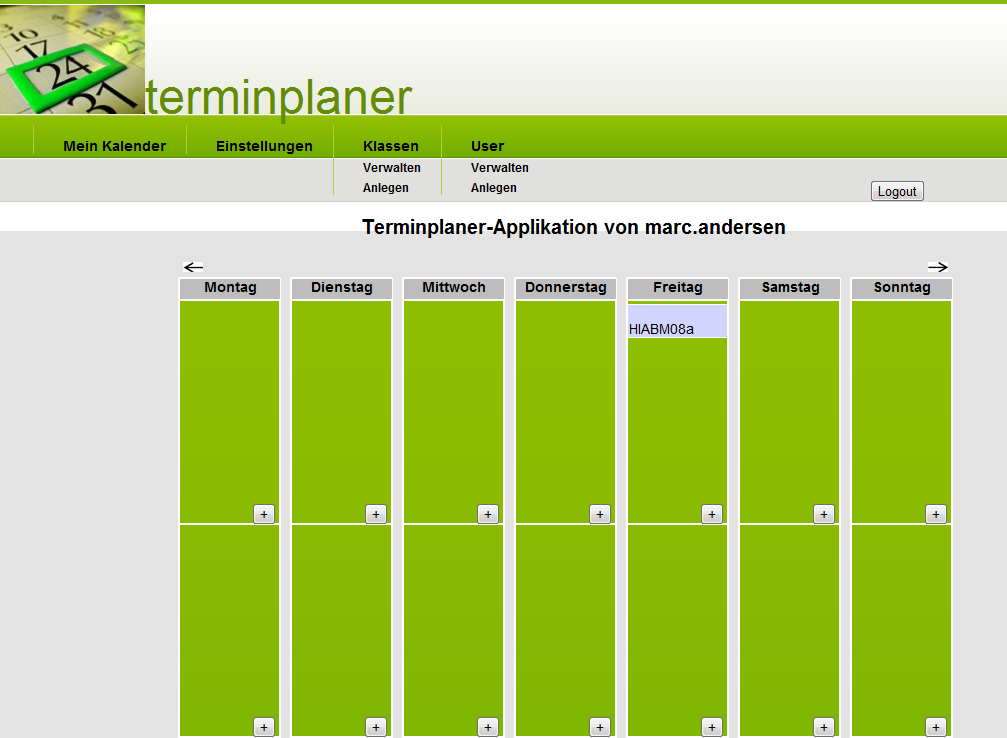 Vorgehen 
Aufteilung
Technologien
Live - Show
Unser Projekt: Vorgehen (Fallstudien)
Fallstudie 1
Fallstudie 2
Fallstudie 3
Projektauswahl
Unified Modeling Language (UML)
Design Prototyp
Umsetzung
Datenbank
Design
Swing Prototyp
Umsetzung in 
	Java Server Faces (JSF)
[Speaker Notes: Ojeee weichi]
Unser Projekt: Ziel
London
Altstetten
Unser Projekt: Fallstudie 1
Activitydiagramm
Sequenzdiagramm
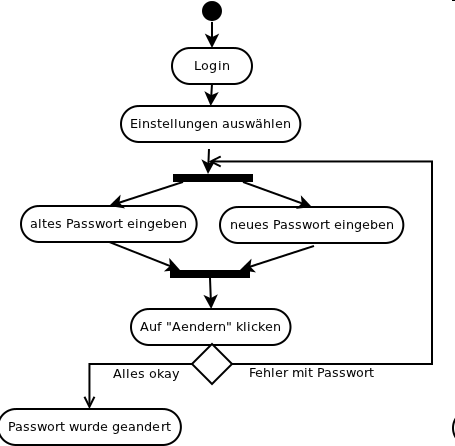 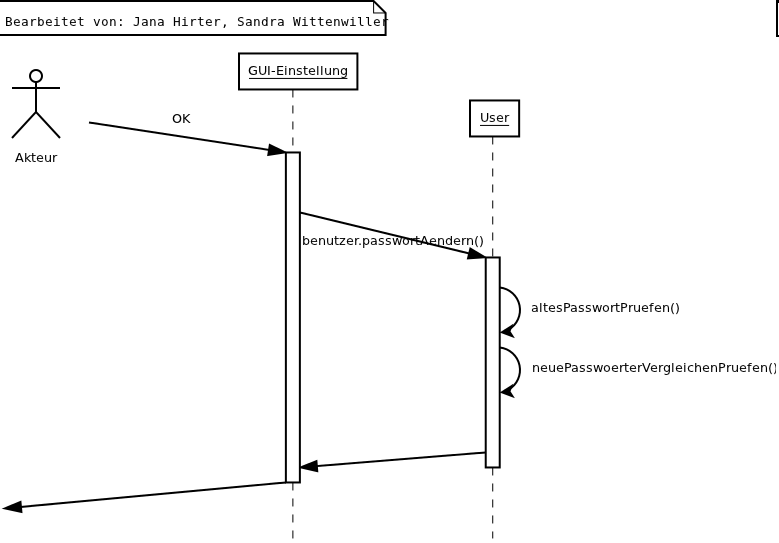 Unser Projekt: Fallstudie 2
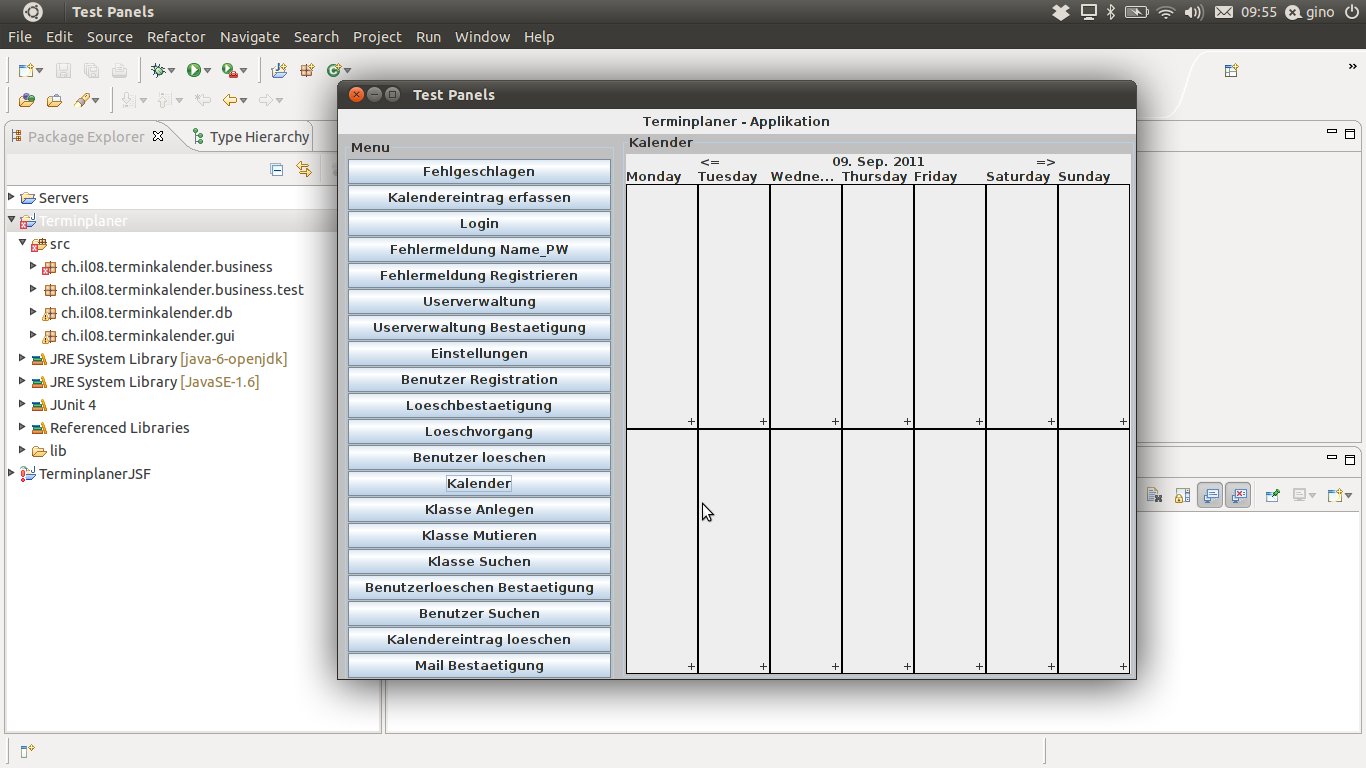 Unser Projekt: Aufteilung im Team
Täglich Stand-up Meetings
Reviews
Datenbank Team
Business Team
GUI Team
Datenbank erstellen
Testdaten
Connection
Schnittstellen ermitteln
Programmieren
Java
Design erstellen
Prototyp erstellen
Java Swing
Unser Projekt: Technologien
HTML & CSS
Unified Modeling Language (UML)

Relationale Datenbank: MySQL
Versionierungssoftware: Dropbox -> Subversion

Java, Swing
Java Server Faces (JSF)
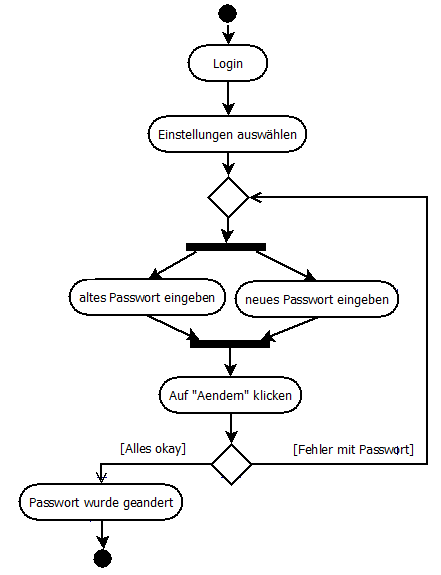 Unser Projekt: Technologie - UML
Graphische Modellierungssprache
DB - Tabellenstruktur
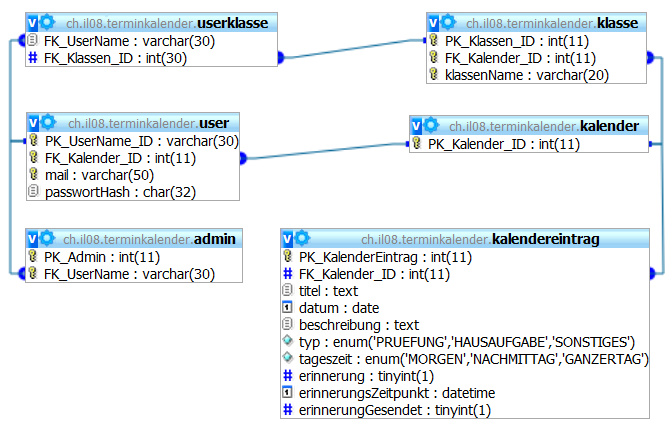 DB - Schema
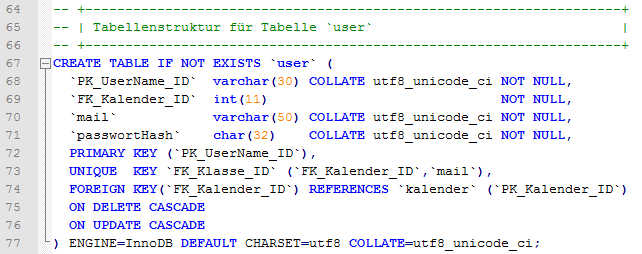 DB - Testdaten
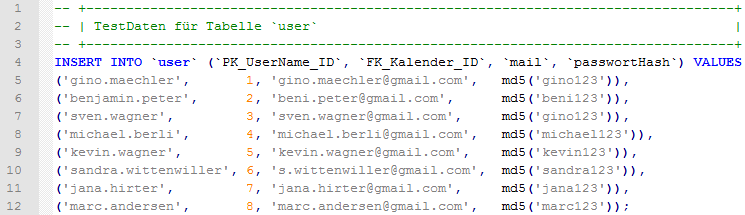 Batch-Script für Reset der Testdaten
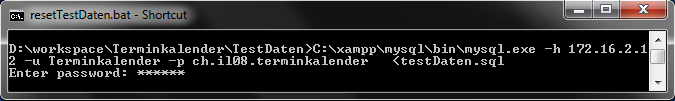 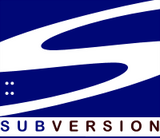 Subversion
Code Versioning System
Zusammenarbeit  8 Personen

Subversion (SVN) Server im Klassenzimmer aufgesetzt
Useraccounts erstellt
Projekt-Grundstruktur eingecheckt 
Subversive eclipse plugin auf allen Clients installiert
Einloggen
Unser Projekt: Technologie – Java Server Faces (JSF)
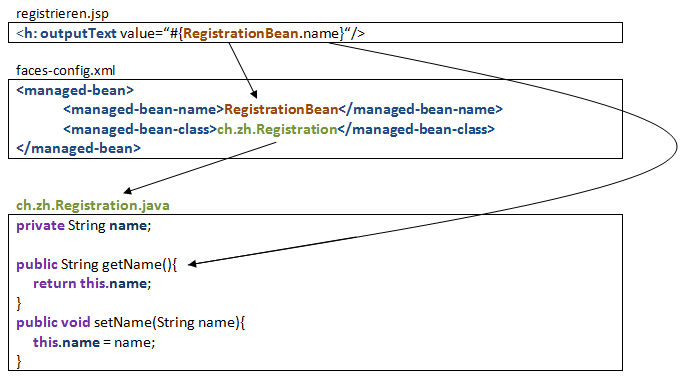 [Speaker Notes: Verbindungen / Abhängigkeiten aufzeigen]
Live Show
[Speaker Notes: //TODO: Ablauf, Handy mit Internet, …]
Unsere Zukunft..?
Interdisziplinäre Praxisarbeit (IDPA)
Wirtschaftsthema aus Gemeinde 
Zählt für Erfahrungsnote
Selbstständige Vertiefungsarbeit (SVA)
Vorgegebenes Thema 
Zählt zu 1/3 zur Abschlussnote
Individuelle Praxisarbeit (IPA)
10 tägige Projektarbeit
Lehrabschlussprüfung (LAP)
Schule, Module

Stelle suchen
Kaffee & Gipfeli
Title
* Footnote
Title
Text
* Footnote
Text
Text
Text
Text
Text
Text
Text
Text
Text
Text
Text
Text
Title
* Footnote
Consolidated profit & loss account
1st half ‘97	1st half ‘96	Change	CHF m	CHF m	%
Net operating income	8.065	6.372	+27
Personnel expenses	3,765	2,863	+32
Other operating expenses	1,259	1,071	+18
Total operating expenses	5,046	3,934	+28
Gross operating profit	3,019	2,438	+24
Depreciation, write-offs	328	404	-19
Valuation adjustments	1,016	622	+63
Pre-tax operating profit	1,675	1,412	+19
* 678 net of ICR or 9% increase
Text
Text
Text
Text
Text
Text
Text
Text
TitleSubtitle
* Footnote
Title
Text
Text
Text
Text
Text
* Footnote
Text
Text
Text
Text
Text
Text
Text
Text
Title
* Footnote
Title
Name
Name
Name
Name
Name
* Footnote
Legend
Legend
Legend
Title
Week XX
Mon
Tue
Wed
Thur
Fri
Sat
Sun
Text
Title
* Footnote
Text
Text
Title
Text
* Footnote
Text
Text
Text
Title
Text
* Footnote
Text
Text
Text
Text
Title
Text
* Footnote
Legend
Legend
Legend
Title
Zurich
Los Angeles
* Footnote
Growth revenues (with subtitle)Revenue within next five years: ceo’s expectations
Expected annual revenue growth
Number of respondents (%)
Source: European Private Banking Survey (Price Waterhouse)
Real economic growth
Title
Subtitle
Text
* Footnote